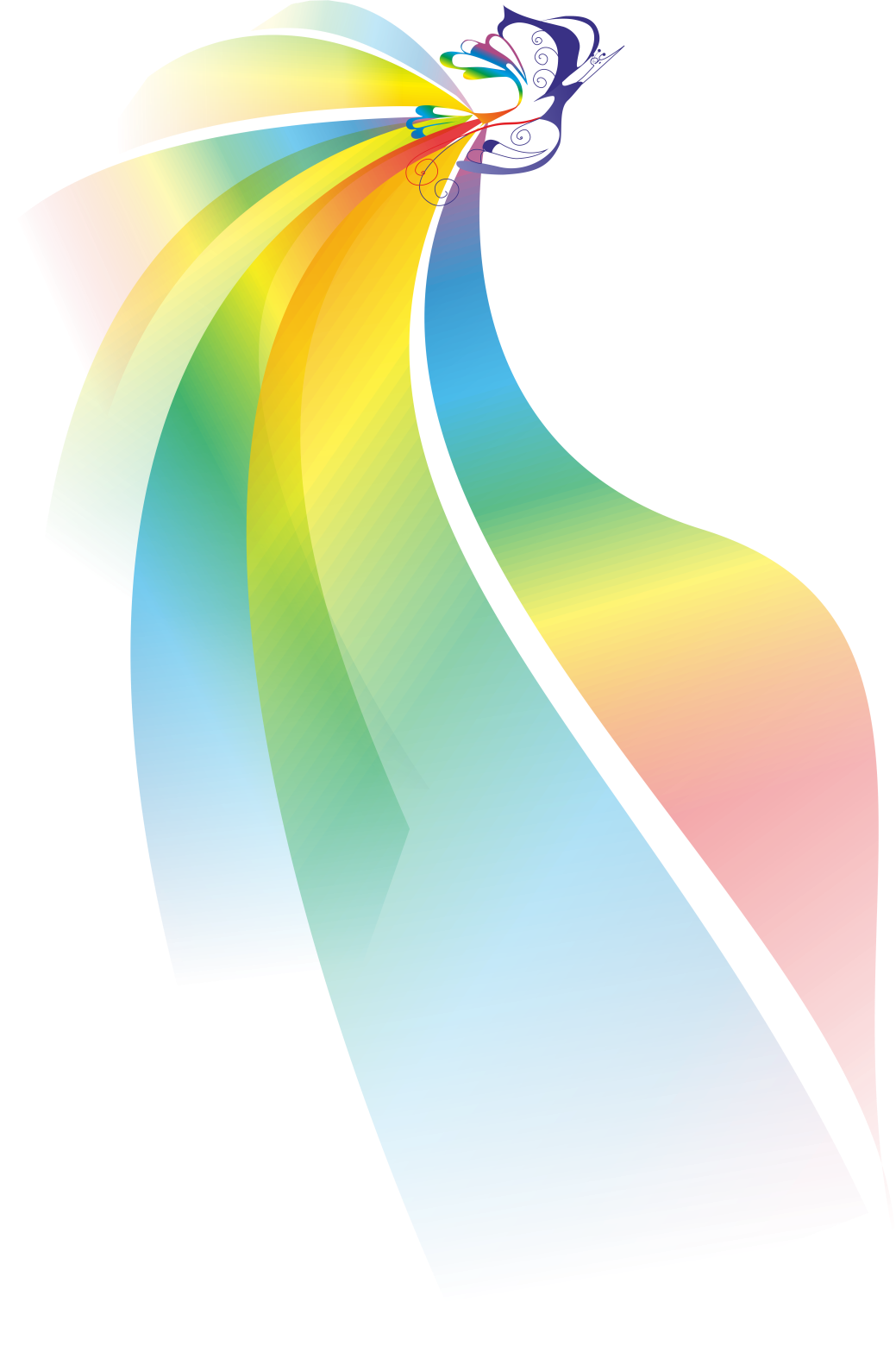 Государственное бюджетное образовательное учреждение 
Дополнительного образования детей 
Дом Детского творчества «СОЮЗ»
СЕМИНАР
по теме: «Метод проектов.
 Поисково-исследовательский этап»
24.10. 2013 г.
Классификация проектов
По количеству участников:
Индивидуальные
Групповые
Парные
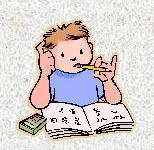 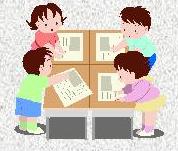 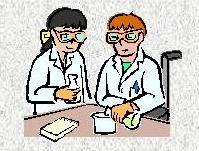 Классификация проектов
По доминирующей деятельности воспитанников:
Информационные
Творческие
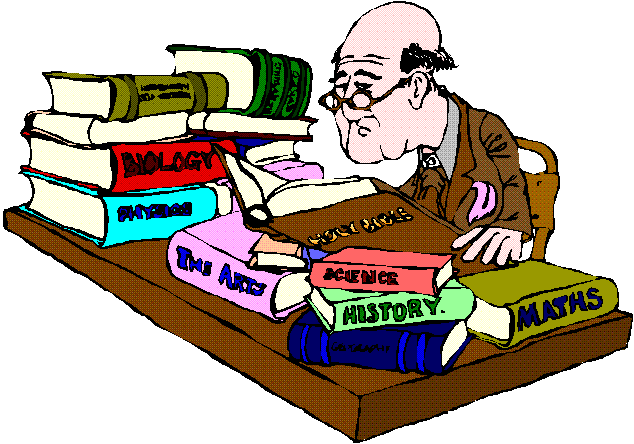 исследовательские
Ролевые, игровые
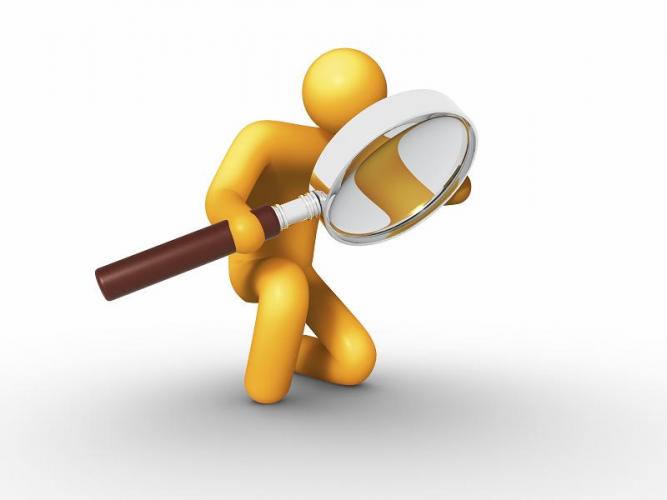 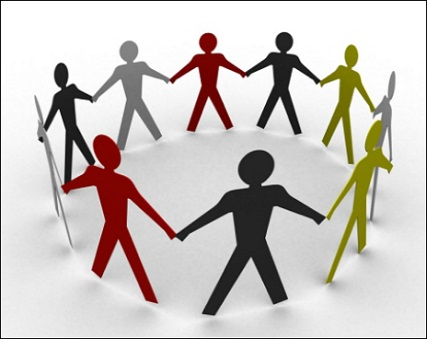 1. ПОИСКОВО-ИССЛЕДОВАТЕЛЬСКИЙ ЭТАП
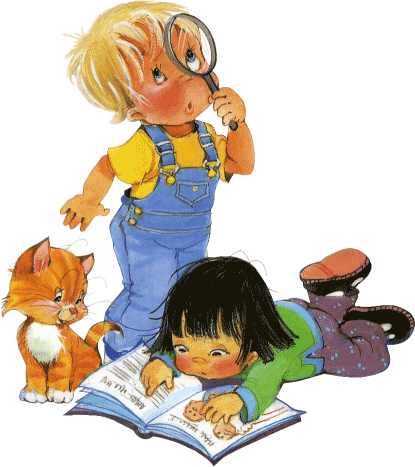 1.1.  Актуализация темы проекта
1.2.  Поиск, изучение информации
1.3. Обработка информации, утверждение продукта
1.1. Актуализация темы:
Экскурсии
Показ фильма
Викторина
Метод эвристической беседы
Презентация
Сообщение темы
1.1. Актуализация темы:
Традиционный подход      к занятию
Современные образовательные методы и формы
Экскурсии
Сообщение темы
Показ фильма
Презентация
Метод эвристической беседы
Викторина
Другие формы
1.2. Поиск, изучение информации:
Интернет источники
Печатные источники
Словесный метод (педагог сам рассказывает информацию по теме)
Интервью
Другие источники информации
1.2. Поиск, изучение и обработка информации
Интернет источники
Интервью
Источники информации
Печатные источники
Другие источники информации
1.2. Поиск, изучение информации:
Современны образовательные методы и формы
Традиционный подход      к занятию
Словесный метод (педагог сам рассказывает информацию по теме)
Самостоятельный поиск информации
1.2. Поиск, изучение информации:
Банк идей
1.3. ОБРАБОТКА ИНФОРМАЦИИ И утверждение продукта:
Что известно
Что предстоит сделать?
___________________________________________________________________________________________________________________________________________________________________________________________________________________________________________________
____________________________________________________________________________________________________________________________________________
1.3. ОБРАБОТКА ИНФОРМАЦИИ И утверждение продукта: ПРИЕМ «Звездочка обдумывания»
Какими техниками вы владеете?
Какие  материалы  понадобятся  при 
 выполнении  работы?
Какие  необходимые  инструменты  и  оборудование?
Метод проекта
1 этап: Поисково-исследовательский этап
Поисково – исследовательский этап
Технология исследовательского обучения:
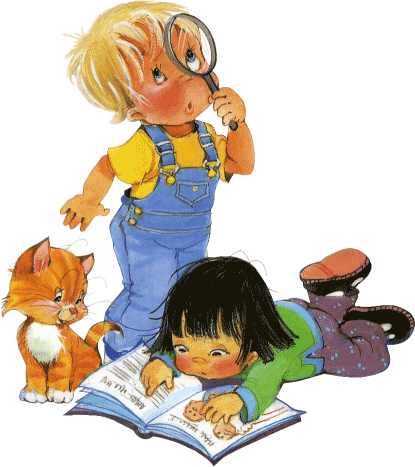